PDCWG Report to ROS 

Chair: Chad Mulholland, NRG
Vice Chair: Jimmy Jackson, CPS

ROS
April 1st, 2021
Report Overview & Notes
Report Overview
Meeting Minutes
Frequency Control Report
Meeting Minutes
PDCWG Meeting 03/10/2021
ERCOT Reports
Texas RE update
February Cold Weather Event Discussion
Interconnection Minimum Frequency Response (IMFR) Performance
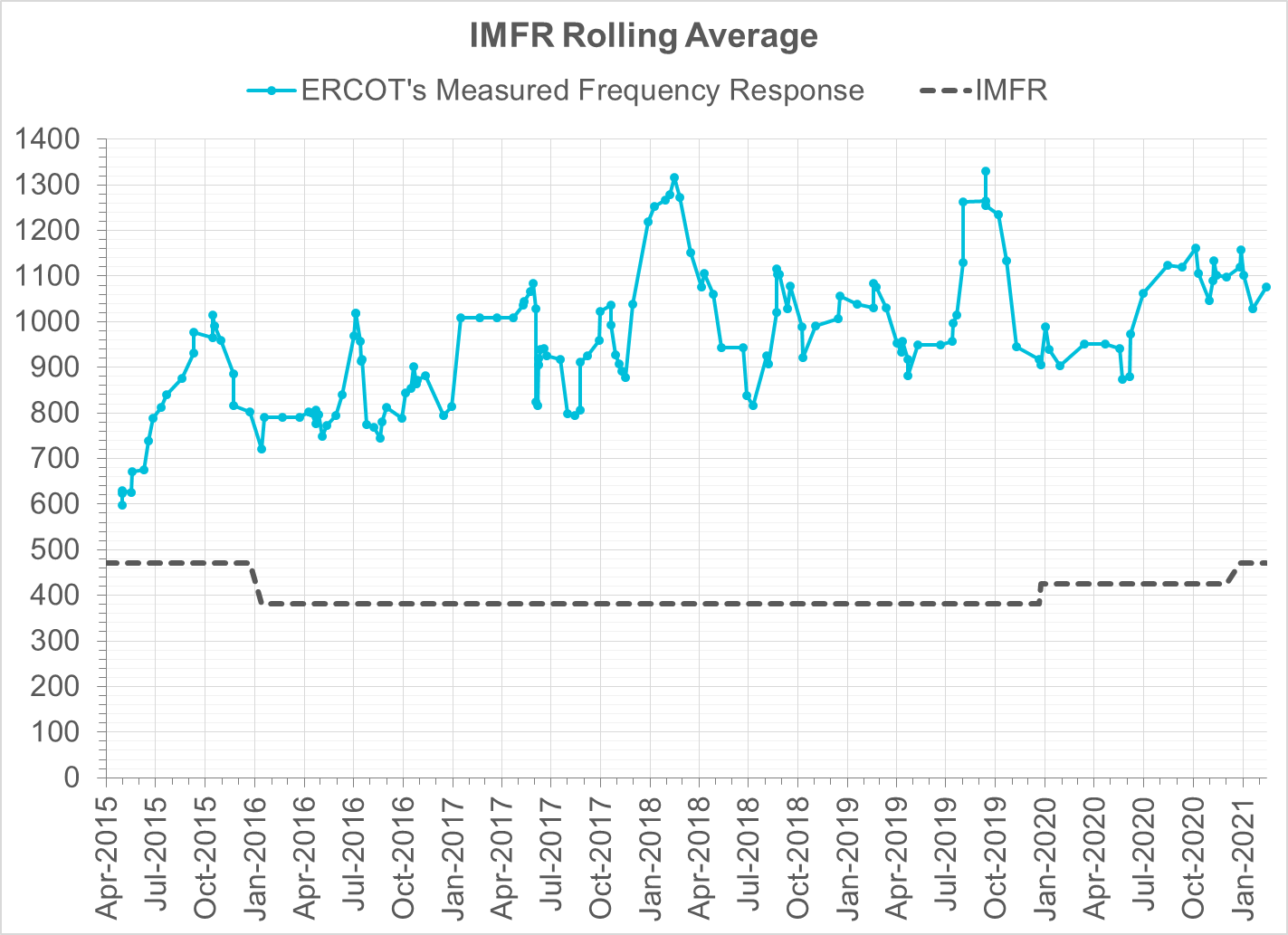 IMFR Performance currently 1076.58 MW/0.1Hz
Frequency Response Obligation (FRO): 471 MW/0.1 Hz
February 2021
Frequency Control Report
CPS1 Performance
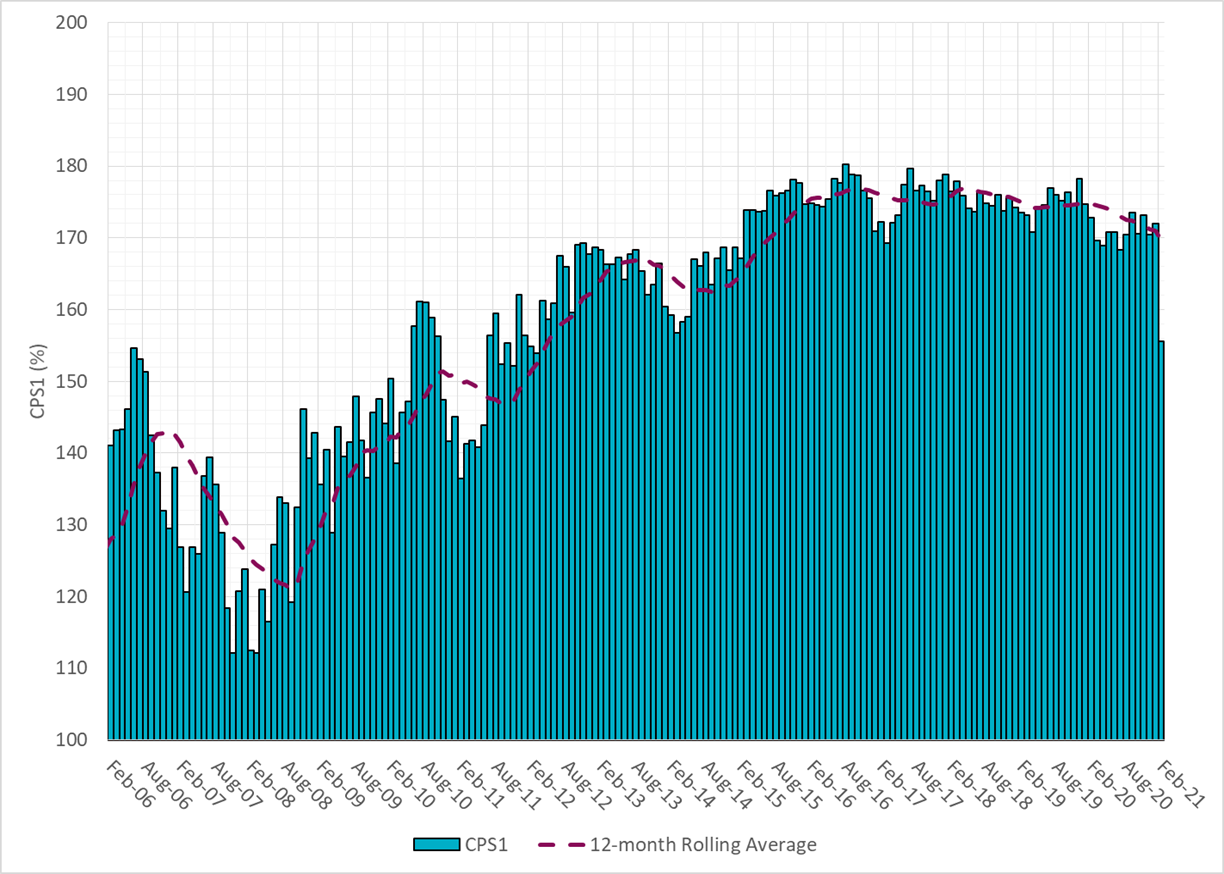 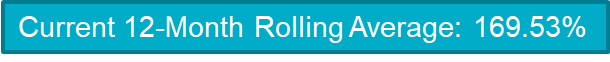 RMS1 Performance of ERCOT Frequency
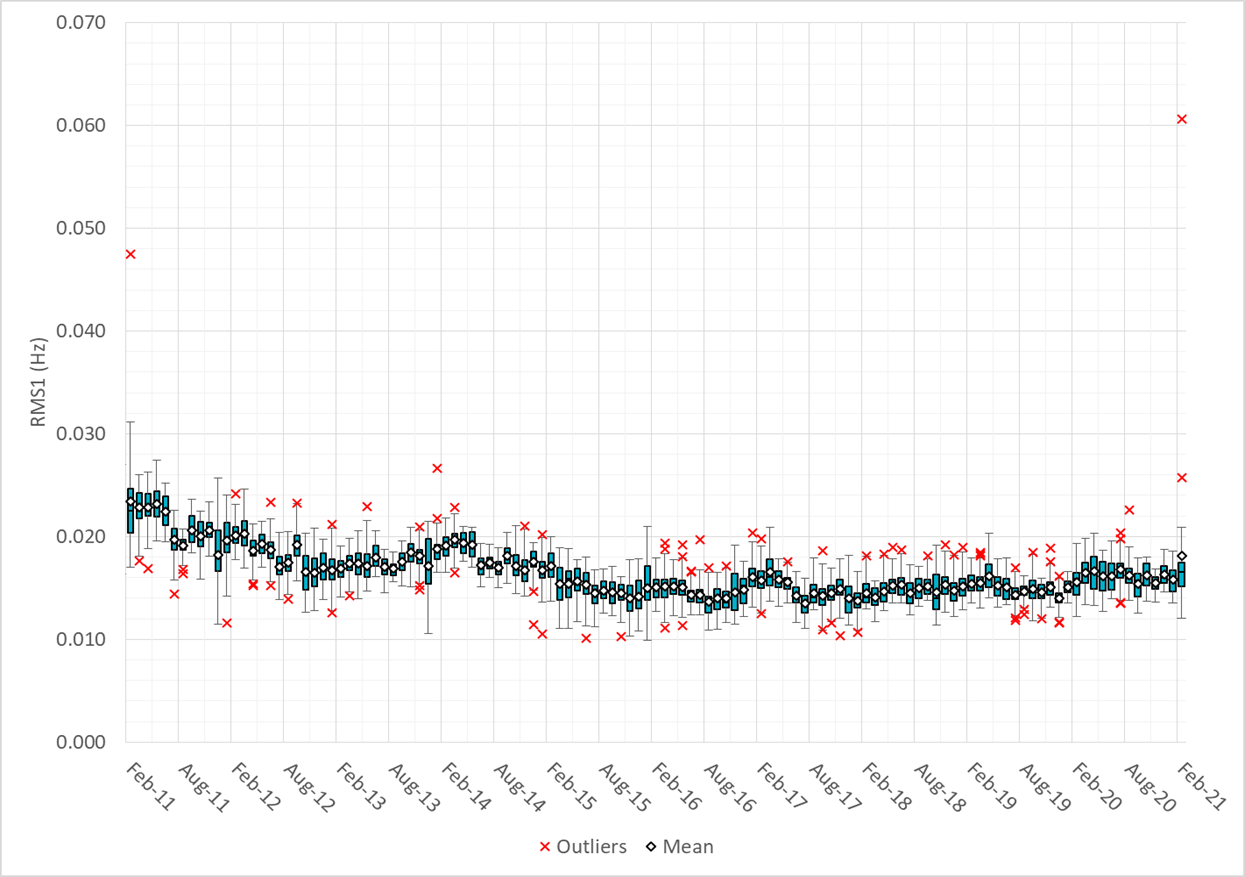 Frequency Profile Analysis
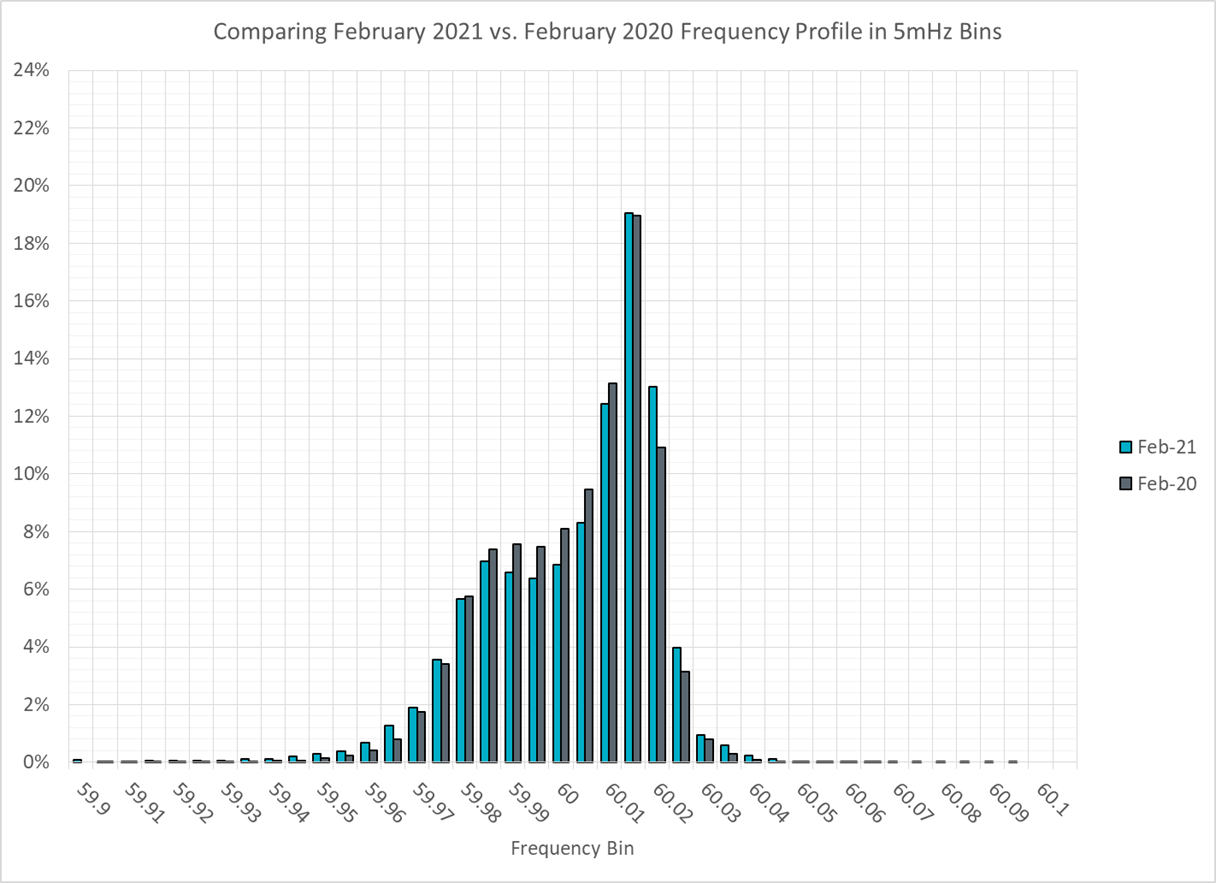 Time Error Corrections
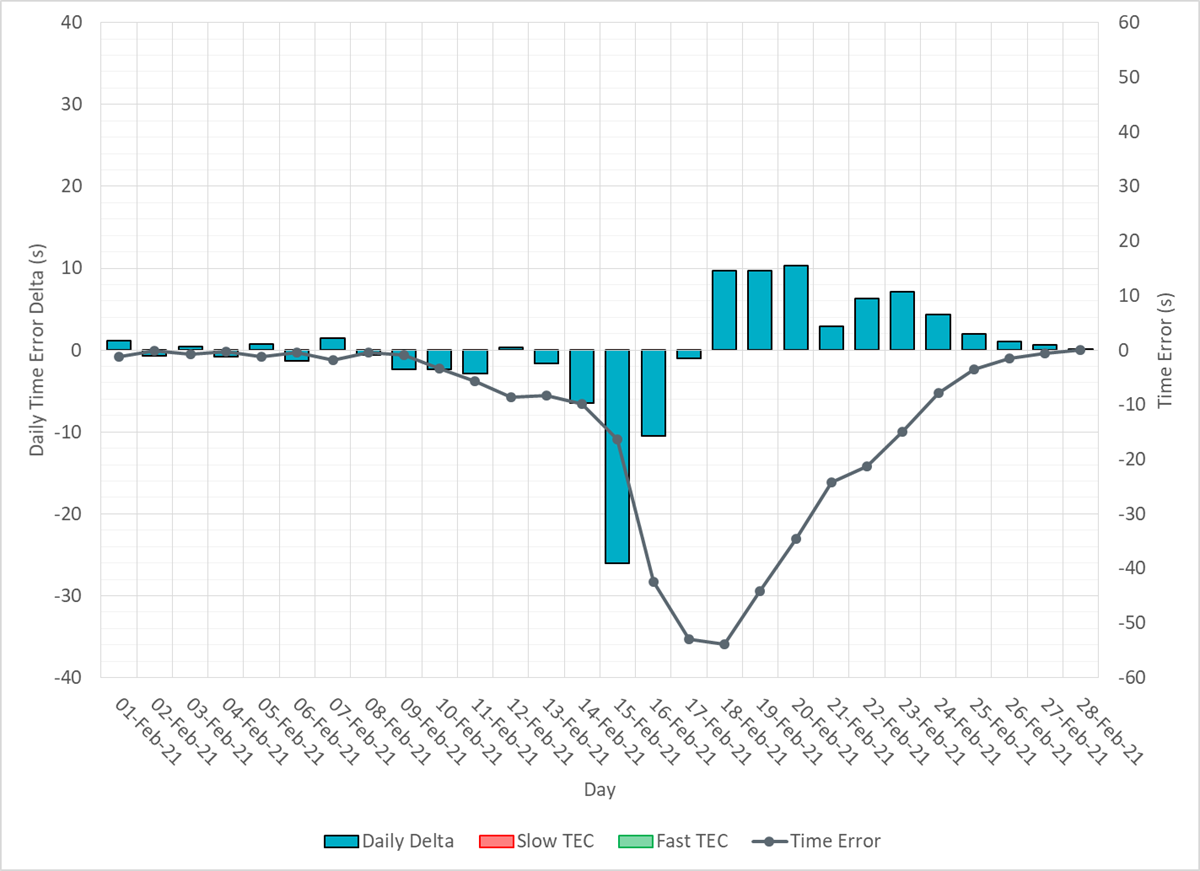 ERCOT Total Energy
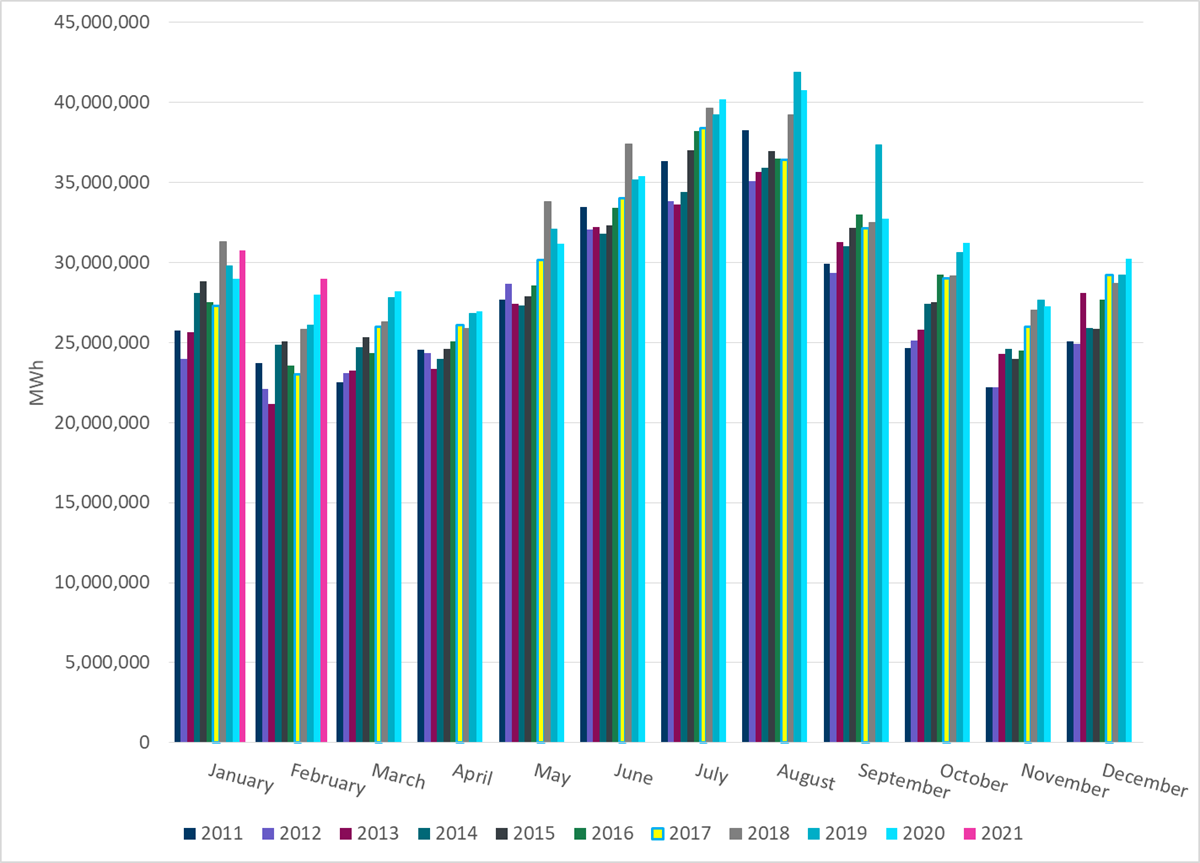 [Speaker Notes: 28,982,244  MWh]
ERCOT Total Energy from Wind Generation
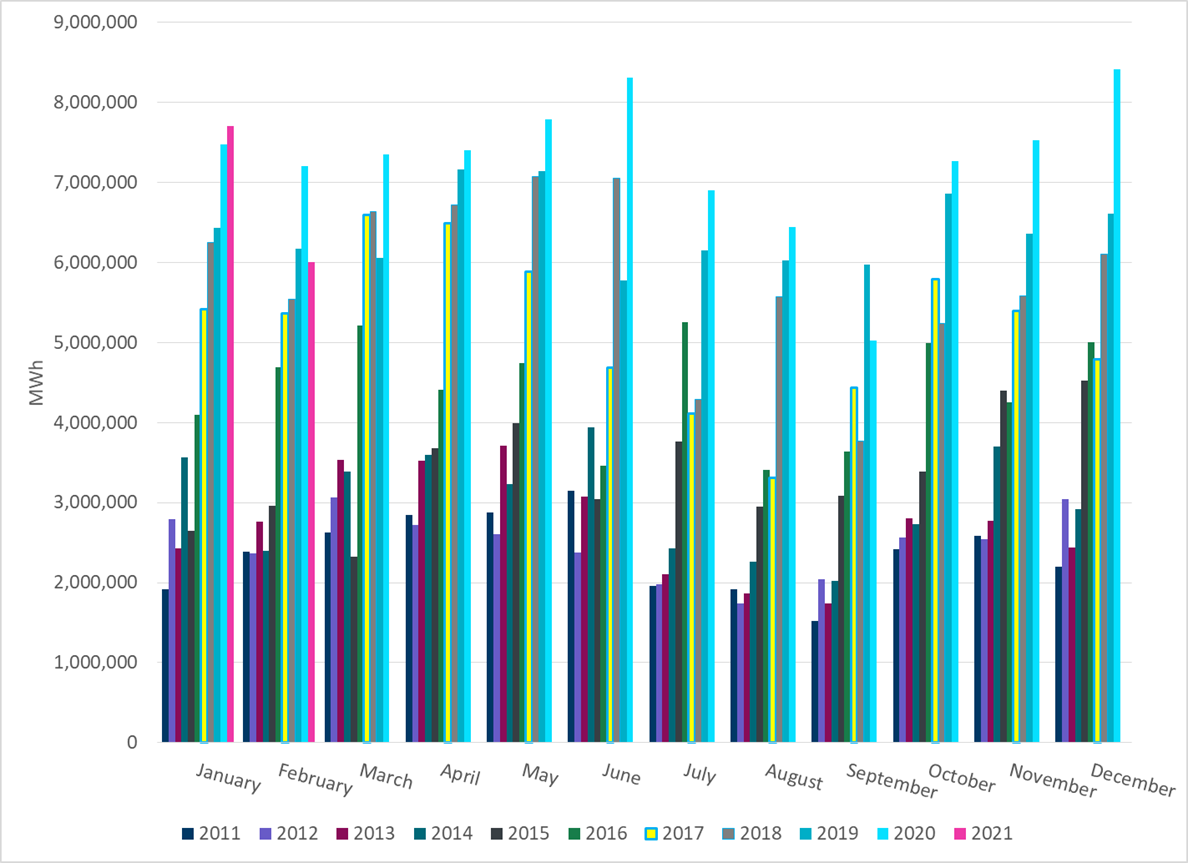 [Speaker Notes: 5,999,684  MWh]
ERCOT % Energy from Wind Generation
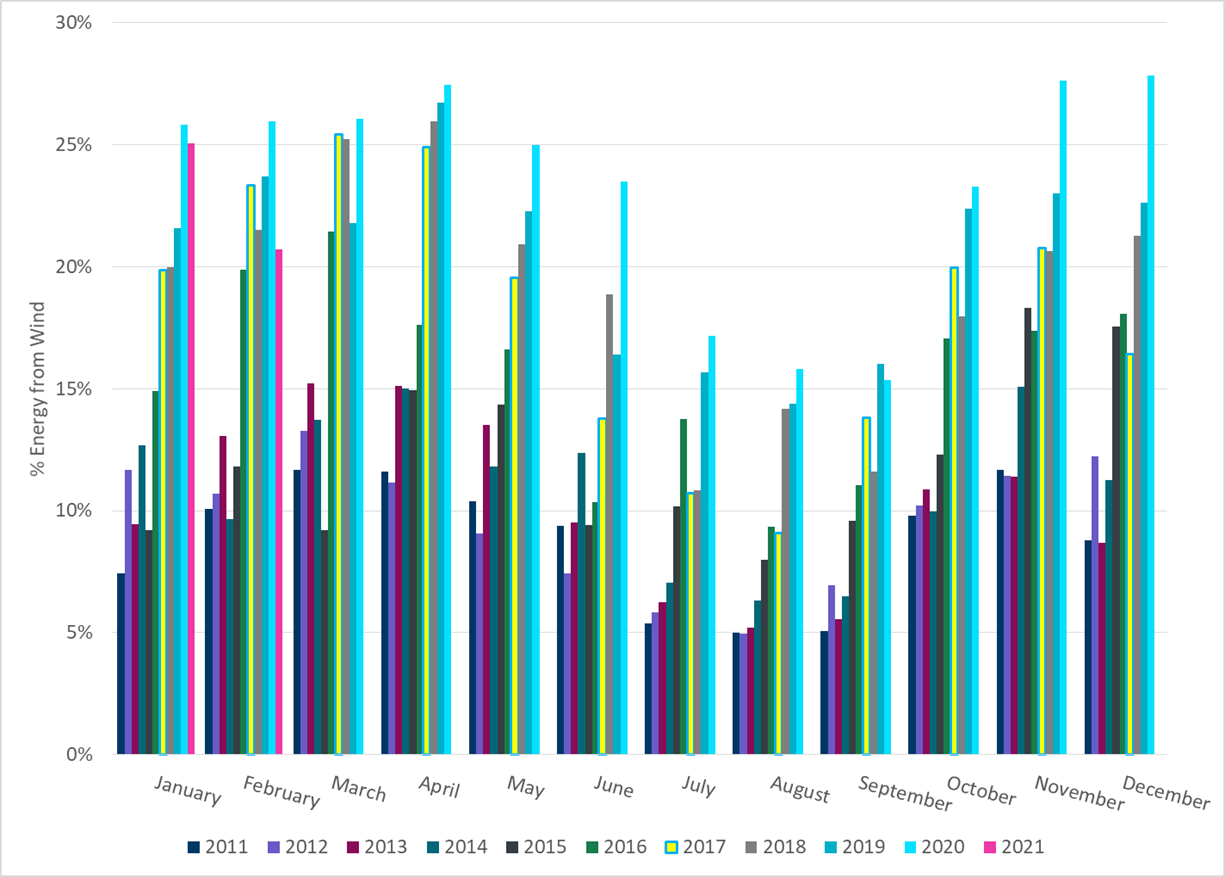 [Speaker Notes: 20.70%]
ERCOT Total Energy from Solar Generation
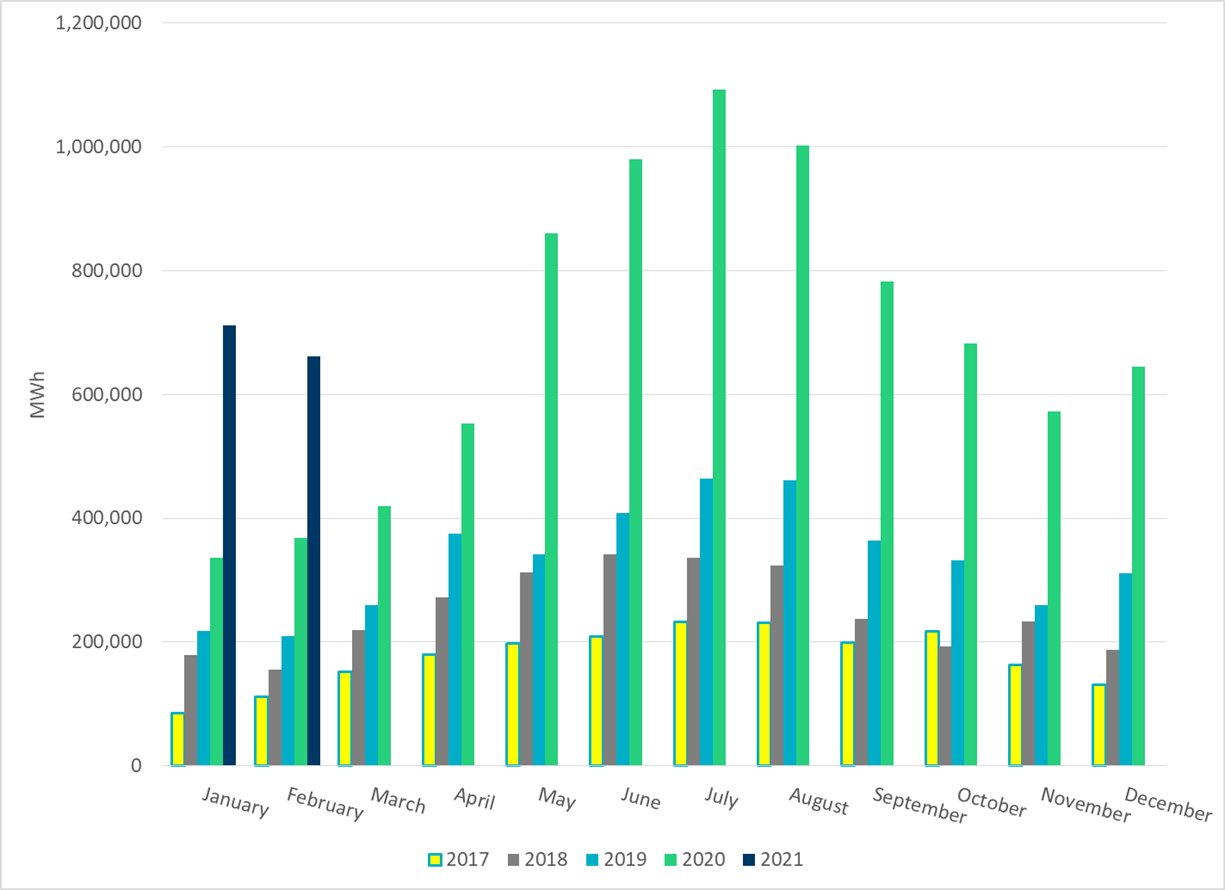 [Speaker Notes: 660,966 MWh]
ERCOT % Energy from Solar Generation
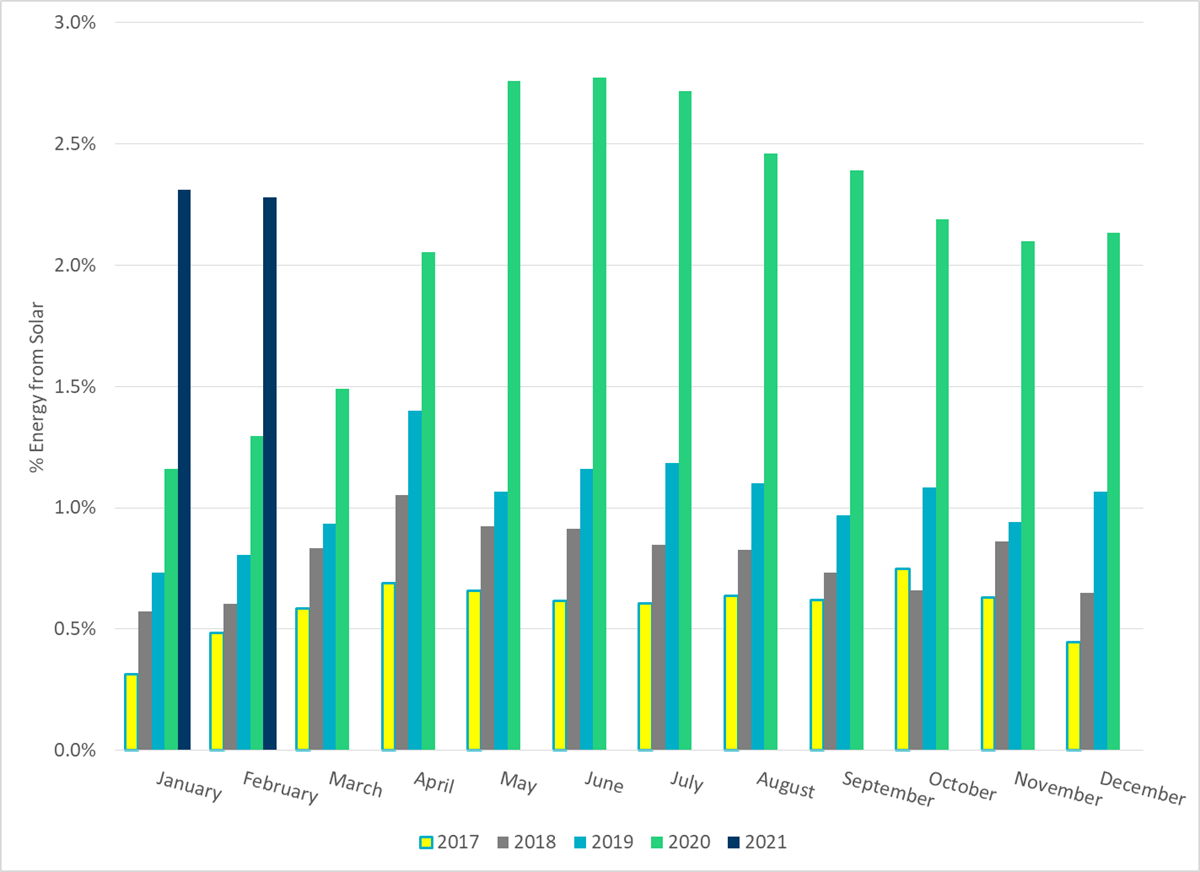 [Speaker Notes: 2.28%]
Questions?